OCBC Velocity Mobile BankingPrimary Device Approval Process Flow & Device Management
Device Perform Login Overview
App Launch
Base on deviceID & CIF (customer profile) return below information:- IsBinded = [True; False]
- Device Binding Status [Active/Pending] 
- Device Level (Primary/Secondary)
- Recorder GrantAccess TimeStamp
Call BE RetrieveSecInfo
Check Response
Binding Status IsBinded = False
Binding Status = ACTIVE
IsBinded = True
Display Prelogin Landing Screen without orgName & OrgID
Display Prelogin Landing Screen with orgName & OrgID
Binding Status = PENDING
IsBinded = True
Display Prelogin Landing Screen without orgName & OrgID
3
2
1
Common Device Perform Login – Sync Device
Request Performlogin & Authenticate
Response Performlogin & authentication login information.
Response success  necessary info
Isbinded = false/ True (common Request – not limited for new device)
- Request omni 3.9 for device synchronization – use CIF profile to search from device list if there is any (if empty – omni will sync)
-- 17.94 pass everything; Exclude device_alias & push_token & push_token_type)
Continue BAU flow
Response successful synchronization
Perform BAU Login
Successfully Synced
NEW Device Perform Login & Device Binding Flow
Perform BAU Login
1
Request Performlogin & Authenticate
7
Response success  info 
- Isbinded = false
- CIF profile if tight to other device ID that pending approval from device list. [check with BE to enhance in performLogin]
- Check Device limit if reaches max binding [Yes/ No]
Response Performlogin & authentication login information.
Yes = Other Device in Pending Status
No = No Other Device in pending Status
Yes = Reach limit
Isbinded = false/ True (common Request – not limited for new device)
- Request omni 3.9 for device synchronization – use CIF profile to search from device list if there is any (if empty – omni will sync)
- 17.94 pass everything; Exclude device_alias & push_token & push_token_type)
Response successful synchronization
No = Not Reach Limit
Display Exception screen Unable to bind (no screen provided)?
Successfully
Synced
Perform binding - RequestDeviceTAC BAU flow
Omni verify successfully
Request verification
Response successful & Validate:
- Device Level: Primary/ Secondary
Do we need to take out OTP verify or this SWT will perform without OTP?
If secondary
If secondary
If Primary
If Primary
Secondary Push
Request for Primary device update – Omni 3.8 
- Pass A: Add 
- Is_Primary: Y
5
Continue BAU flow
Add New for Primary device
Perform SWT BAU without OTPVerify
Display Exception 
Need to approve 2nd device before proceed for 3rd device binding.
(no screen provided)?
Display “Check Your Primary Device” for approval.
4
Receives Successful Response
Send Push to Primary
Response Successfully added
Secondary Device Perform Login
Secondary Perform Login - Device in Active Status
3
Response below:- IsBinded = True
- Device Binding Status (Active)
- Device Level (Secondary)
Display Prelogin Screen for Device Performlogin [BAU FLOW]
Redirect to Dashboard
Secondary Perform Login – Device in Pending Status - Pending Approval from Primary Device
2
Base on deviceID and CIF return below information:- IsBinded = [True, False]
- Device Binding Status [Pending, Active]
- Device Level [Secondary]
Perform Login
Isbinded = False
(Reject/ Expired)
Active
Isbinded = True
Pending
Isbinded = True
Prompt to display “Please check your primary device for approval.
7
Redirect to Dashboard
Primary Device Approval
Primary Perform Login & Device Approval - Request Approval on Primary Device
3
Response below:- IsBinded = True
- Device Binding Status (Active)
- Device Level (Primary)
- Device List for approval (Pending device list (BE needs to enhance in performLogin – check with BE)
Perform BAU Login flow
Response successfully update device info
Update below for 2nd device: (Need a ws between FE & BE) then request 3.8 omni
- Device Information – Device ID
- Device level = Secondary
- Binding Status (Active)
- Action_cd (Add = A)
- Is_primary= N
- Recorded Grant Access TimeStamp
Checking device list if there is 
a device pending for approval
Not Expired
Yes
No
Continue BAU login.
Expired
Prompt to display “New device would like to get connected“.
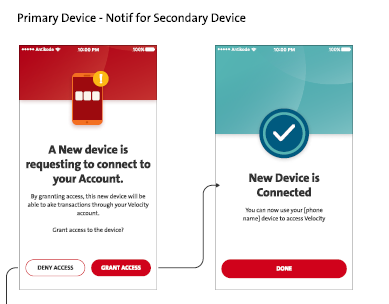 Update Reject/ Expired with info below: (Need a ws between FE & BE)
- Device Information – Device ID
- IsBinded = False
- Device Level (Secondary)
- Update in Mleb table
Yes – Approve
No – Reject
Response to primary updated to FE
Primary Device – Display Dashboard.
5
Send Push Notification to all binded devices after approval.
Device Management
Device Management Continue
Access
Bound Device
Request list of binded devices
Request list of device - Use current DeviceCIFEnquiry
Response list of binded devices
Display list of device, with additional information & label
- Manage Device button
- Primary, or Secondary
Response list of binded devices with device level (Primary/Secondary)
Current Device = Primary
Current Device  = Secondary
Click Manage Device 
on Secondary
Click Manage Device 
on Primary
Prompt exception: “You’re not allowed to unbind “Primary Device””
- Display Primary Device (Label)
- No Primary Label display on Secondary.
- unable to unbind itself.
Display option to proceed Unbind or Switch before  current primary gets to unbind.
Click Manage Device on “Own” Secondary
Click Manage Device 
on Primary
Display for Unbind Confirmation
Prompt exception “Need to Login primary Device to unbind Primary
Click Manage Device on “Other” Secondary
Prompt exception “Unable to unbind Other Secondary”
12
11
13
Click Manage Device
(only 1 device = Primary)
Continue unbind BAU
Device Management End
Switch to Primary
Unbind
Display for Switching Confirmation
Click Switch button
RequestDeviceTAC – Continue BAU Flow
Response Omni verification successfully
Input PIN & request OTPVerify
Request verification
Call MLEB for Primary Device Switching need ws (FE&BE)
Response successful
Update the specific Secondary Device to Primary, and Existing Primary Device to Secondary
Action_cd: U
primary: Y
Response successful updates
11
13
12
Display Acknowledgement
Response update successfully
Push Notification
Push Notification 4 - Primary Device Binding Successful
4
Trigger for push notification
Request Push Notification for Primary Device
Push Notification BAU Flow Request Firebase
Send Push Notification
Primary device receives Push Notification
Click notification on Primary device for approval purpose.
Launch app automatically
Push Notification 5 - Secondary Device Binding For Primary Device Approval
5
Trigger for push notification
Request Push Notification for Primary Device
Push Notification BAU Flow Request Firebase to send notification to all binded devices.

Subject & message content to binded Device ID
Send Push Notification
All binded devices receive Push Notification
Click notification on binded device for
There’s a device wants to be connected.
Launch app automatically
Primary & Secondary device:

Binding Flow
After first device binded, it will be assigned as 'Primary' device. 
Subsequently, secondary device binding process will trigger a push notification to primary device for approval.
Primary device needs to perform login for approval. 
BE needs to create another ws for FE to call in order for user to approve.
5 minutes validity for approval. BE would have update the status = Unbinded if primary device did not approve.
BE needs to patch the whole data based (which criteria) to decide status. 
Pending status, no need to update omni. Active status update omni.
Profile & orgName which are closer to the current date, will become the primary. (
Inform OCBC to update specs 3.8:- 
Need to add one more parameter = User [the purpose is for us to update whether this is primary or secondary.) Add for 2nd device.
Switching 2ndary device as Primary device.

- This is the module to be in the 'setting' that allows user who own the primary device to switch in/out the primary device. 
- Need to have approval device = primary device which able to switch primary device from other device. then only allow to bind.
Comment given by Omni:

Authorization second device from primary device
When binding second device must notify primary device to authorize first. (included in Slide 3, secondary push)

Second device can’t login until this device has authorized/ approved by primary device. (included slide 3 – secondary device binding, will display “Check your primary device for approval.”)

User/ device action code: A (for second device) will send when primary device make authorization. (slide 5)

First device binding make primary and can login as usual (slide 3)

On Menu setting – manage device, can make device primary (hit user/device action_code =P (slide 11)
BE Attention:

PATCHING for UAT:- BE needs to cater MLEB to run for below
Need to have 2 apps – New FE & Old FE
UAT patching for new apps (New FE – Primary & secondary) – cannot affect current binding flow. 
At the same time - need to maintain original BINDING flow for Old FE.

Deployment
- Same as above





When perform login – user input profile & password
Pass it to BE
Development Effort:

BE Development – 2022.11.16 – 2022.12.09
iOSAndroid